ФИНАНСОВОЕ ОБЕСПЕЧЕНИЕ ПРЕДУПРЕДИТЕЛЬНЫХ МЕР ПО СОКРАЩЕНИЮ ПРОИЗВОДСТВЕННОГО ТРАВМАТИЗМА 
И ПРОФЕССИОНАЛЬНЫХ ЗАБОЛЕВАНИЙ
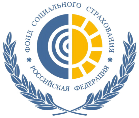 Начальник отдела страхования профессиональных рисков 
Государственного учреждения – регионального отделения Фонда социального страхования Российской Федерации по Республике Татарстан
А.Ю. Гильмеев
24 сентября 2019 года
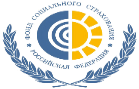 ОБЯЗАТЕЛЬНОЕ СОЦИАЛЬНОЕ СТРАХОВАНИЕ ОТ НЕСЧАСТНЫХ СЛУЧАЕВ НА ПРОИЗВОДСТВЕ И ПРОФЕССИОНАЛЬНЫХ ЗАБОЛЕВАНИЙ В РЕСПУБЛИКЕ ТАТАРСТАН*
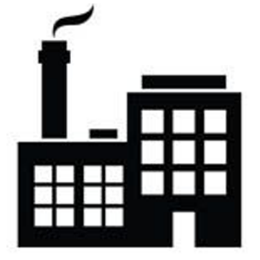 130 тыс.
СТРАХОВАТЕЛЕЙ
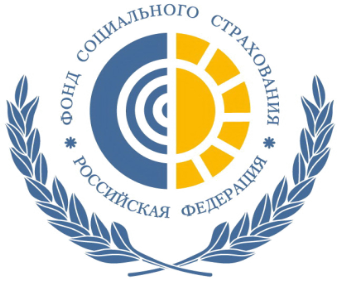 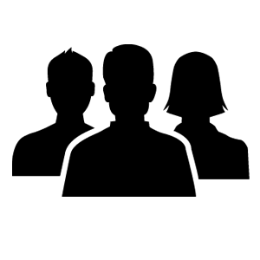 ЗАСТРАХОВАННЫХ
1,4 млн.
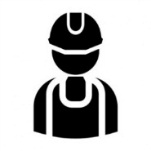 РАБОТАЮЩИХ ВО ВРЕДНЫХ И (ИЛИ) ОПАСНЫХ УСЛОВИЯХ ТРУДА
325 тыс.
23%
2
*по состоянию на 01.09.2019
ФИНАНСОВОЕ ОБЕСПЕЧЕНИЕ ПРЕДУПРЕДИТЕЛЬНЫХ МЕР
ПО СОКРАЩЕНИЮ ПРОИЗВОДСТВЕННОГО ТРАВМАТИЗМА И ПРОФЕССИОНАЛЬНЫХ ЗАБОЛЕВАНИЙ
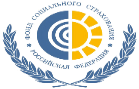 СТРАХОВЫЕ ВЗНОСЫ
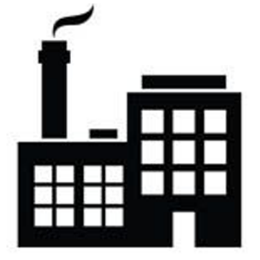 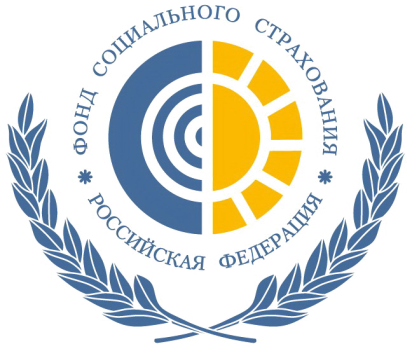 30% ОТ СТРАХОВЫХ ВЗНОСОВ
на мероприятия по улучшению условий труда
3
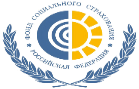 ДИНАМИКА ИСПОЛЬЗОВАНИЯ ФИНАНСОВОГО ОБЕСПЕЧЕНИЯ ПРЕДУПРЕДИТЕЛЬНЫХ МЕР
*оперативные данные на основании заявлений страхователей, мероприятия на стадии реализации
4
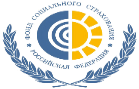 ИЗМЕНЕНИЯ В ПРАВИЛАХ 
ФИНАНСОВОГО ОБЕСПЕЧЕНИЯ ПРЕДУПРЕДИТЕЛЬНЫХ МЕР В 2019 ГОДУ
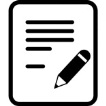 С 2019 ГОДА ВОЗМОЖНО УВЕЛИЧЕНИЕ С 20% ОТ СТРАХОВЫХ ВЗНОСОВ ДО 30 %
ДОПОЛНИТЕЛЬНЫЕ 10% НА САНАТОРНО-КУРОРТНОЕ ЛЕЧЕНИЕ РАБОТНИКОВ НЕ РАНЕЕ ЧЕМ ЗА ПЯТЬ ЛЕТ ДО ДОСТИЖЕНИЯ ИМИ ВОЗРАСТА, ДАЮЩЕГО ПРАВО НА НАЗНАЧЕНИЕ СТРАХОВОЙ ПЕНСИИ ПО СТАРОСТИ В СООТВЕТСТВИИ С ПЕНСИОННЫМ ЗАКОНОДАТЕЛЬСТВОМ
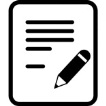 ВОЗМОЖНО НАПРАВЛЕНИЕ ВСЕХ 30% НА САНАТОРНО-КУРОРТНОЕ ЛЕЧЕНИЕ РАБОТНИКОВ НЕ РАНЕЕ ЧЕМ ЗА ПЯТЬ ЛЕТ ДО ДОСТИЖЕНИЯ ИМИ ВОЗРАСТА, ДАЮЩЕГО ПРАВО НА НАЗНАЧЕНИЕ СТРАХОВОЙ ПЕНСИИ ПО СТАРОСТИ В СООТВЕТСТВИИ С ПЕНСИОННЫМ ЗАКОНОДАТЕЛЬСТВОМ
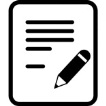 5
ОБРАЩЕНИЯ СТРАХОВАТЕЛЕЙ В 2019 ГОДУ
НА РЕАЛИЗАЦИЮ МЕРОПРИЯТИЙ ПО САНАТОРНО-КУРОРТНОМУ ЛЕЧЕНИЮ РАБОТНИКОВ ПРЕДПЕСИОННОГО  И ПЕНСИОННОГО ВОЗРАСТА ЗА СЧЕТ СРЕДСТВ ФСС*
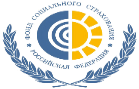 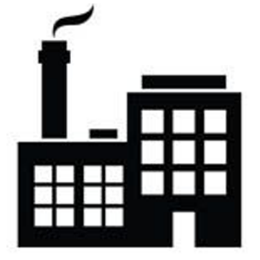 376 страхователей
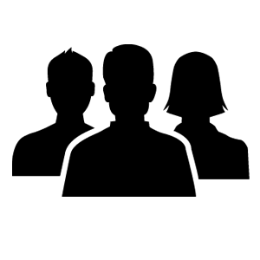 более 2,8 тысяч работников
предпенсионного и пенсионного возраста
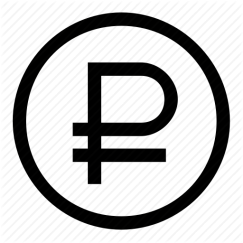 более 102 млн. рублей
*оперативные данные на основании заявлений страхователей, мероприятия на стадии реализации
6
СТРУКТУРА ЗАПЛАНИРОВАННЫХ РАСХОДОВ СТРАХОВАТЕЛЕЙ 
НА ФИНАНСОВОЕ ОБЕСПЕЧЕНИЕ ПРЕДУПРЕДИТЕЛЬНЫХ МЕР В 2019 ГОДУ
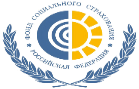 Мероприятия по снижению уровней воздействия 
вредных и опасных производственных факторов
3,8 млн руб. (0,8%)
Аптечки первой медицинской помощи
0,7 млн руб. (0,2%)
Обучение по охране труда
2,2 млн. руб. (0,5%)
Тахографы 
0,3 млн. руб. (0,1%)
7
ПРОБЛЕМЫ ВОЗНИКАЮЩИЕ У СТРАХОВАТЕЛЕЙ 
В ЧАСТИ ФИНАНСОВОГО ОБЕСПЕЧЕНИЯ ПРЕДУПРЕДИТЕЛЬНЫХ МЕР
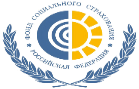 В бюджете (смете) организаций не предусмотрены средства на реализацию мероприятий по улучшению условий и охраны труда за счет средств Фонда социального страхования.*
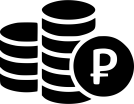 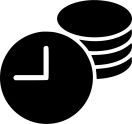 Наличие непогашенной задолженности перед Фондом.
Несвоевременная подготовка и подача документов в филиалы Регионального отделения Фонда.
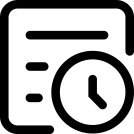 *страхователь, реализует мероприятия (согласованные с Фондом) за счет собственных средств, далее Фонд возмещает произведенные расходы
8
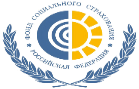 ПОДГОТОВИТЕЛЬНЫЕ МЕРОПРИЯТИЯ 
ПО ФИНАНСОВОМУ ОБЕСПЕЧЕНИЮ ПРЕДУПРЕДИТЕЛЬНЫХ МЕР В 2020 ГОДУ
Планирование в бюджетах (сметах) на 2020 год средства на реализацию мероприятий по сокращению производственного травматизма и профессиональных заболеваний.
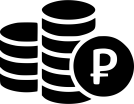 Подготовка к реализации мероприятий по сокращению производственного травматизма и профессиональных заболеваний за счет средств Фонда (формирование потребности, заключение контрактов и т.д.)
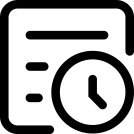 Подготовка и направлению документов на финансовое обеспечение предупредительных мер в 2020 году в филиалы Регионального отделения Фонда до 1 августа 2020 года.
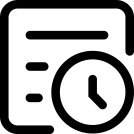 9
ЗАДАЧИ ОБЯЗАТЕЛЬНОГО  СОЦИАЛЬНОГО СТРАХОВАНИЯ 
ОТ НЕСЧАСТНЫХ СЛУЧАЕВ НА ПРОИЗВОДСТВЕ И ПРОФЕССИОНАЛЬНЫХ ЗАБОЛЕВАНИЙ
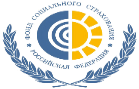 ВОЗМЕЩЕНИЕ ВРЕДА, ПРИЧИНЕННОГО ЖИЗНИ И ЗДОРОВЬЮ ЗАСТРАХОВАННОГО ПРИ ИСПОЛНЕНИИ ИМ ОБЯЗАННОСТЕЙ ПО ТРУДОВОМУ ДОГОВОРУ
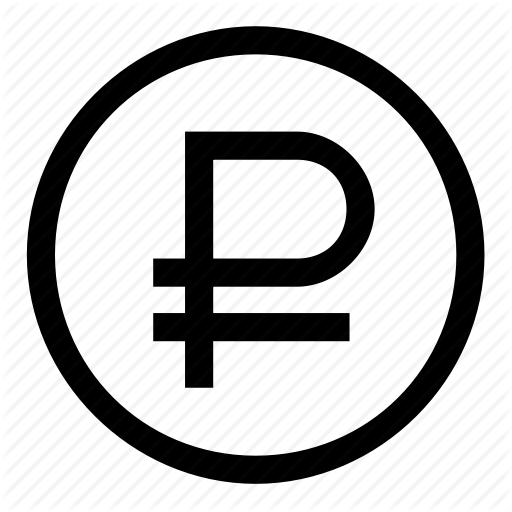 Страховые выплаты пострадавшим от несчастных случаев на производстве и профессиональных заболеваний 
(единовременные, ежемесячные)
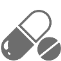 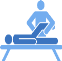 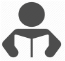 Медицинская, социальная и профессиональная реабилитация застрахованных граждан 
(оплата лечения, лекарств, протезов, технических средств реабилитации, санаторно-курортного лечения и т.д.)
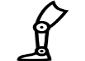 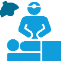 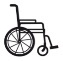 10
КОМПЛЕКСНАЯ РЕАБИЛИТАЦИЯ 
ПОСТРАДАВШИХ ОТ ТЯЖЕЛЫХ НЕСЧАСТНЫХ СЛУЧАЕВ НА ПРОИЗВОДСТВЕ
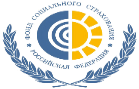 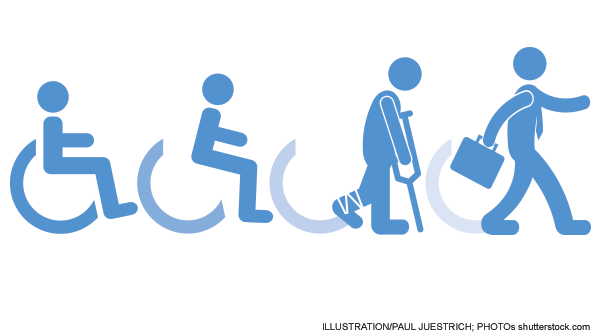 Полное или частичное восстановление способностей пострадавшего к бытовой, общественной и профессиональной деятельности
11
ЭТАПЫ КОМПЛЕКСНОЙ РЕАБИЛИТАЦИИ
ПОСТРАДАВШИХ ОТ ТЯЖЕЛЫХ НЕСЧАСТНЫХ СЛУЧАЕВ НА ПРОИЗВОДСТВЕ
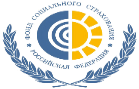 Выход на работу
Выход из стационара
Стабилизация трудовой деятельности
Несчастный случай
Медицинская реабилитация
Этапы
Социальная реабилитация
Профессиональная реабилитация
Взаимодействие в части лечения пострадавших, перевода в другие ЛПУ, направления на МСЭ, заключения договоров на оплату лечения и т.д.
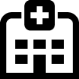 ЛПУ
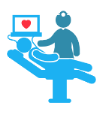 Взаимодействие в части реабилитации пострадавших, заключения контрактов на лечение
Реабилитационные центры 
и санкур учреждения
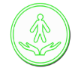 Участники
Взаимодействие в части освидетельствования,  разработки ПРП и т.д.
ФКУ ГБ МСЭ по РТ
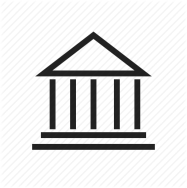 Взаимодействие в части заключения договоров на обучение
Взаимодействие в части переобучения, поиска вакансий, трудоустройства и т.д.
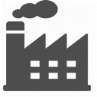 Взаимодействие в части расследования НС, трудоустройства, переоборудования рабочего места и т.д.
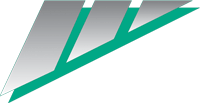 Образовательные Учреждения
Центры занятости населения
Работодатель
Взаимодействие в части трудоустройства и т.д.
Взаимодействие в части переобучения, трудоустройства и т.д.
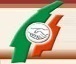 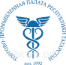 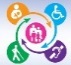 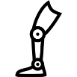 Взаимодействие в части обеспечения ПОИ и ТСР
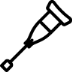 Федерация профсоюзов  РТ
ТПП в РТ,  Общества инвалидов в РТ
12
Поставщики 
ПОИ и ТСР
РЕЗУЛЬТАТЫ КОМПЛЕКСНОЙ РЕАБИЛИТАЦИИ
ПОСТРАДАВШИХ ОТ ТЯЖЕЛЫХ НЕСЧАСТНЫХ СЛУЧАЕВ НА ПРОИЗВОДСТВЕ
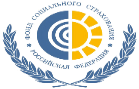 2015
2018*
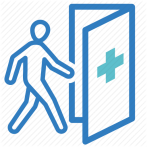 155
125
Закончивших лечение
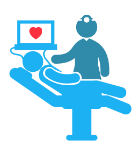 39,4%
48,2%
Полное выздоровление
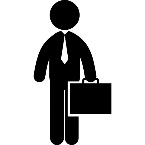 82,6%
89,5%
Трудоустроенных
* Оперативные данные по состоянию на 01.09.2019, данные показатели будут меняться, поскольку в настоящее время не все пострадавшие закончили лечение.
13
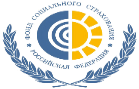 ПРИМЕР КОМПЛЕКСНОЙ РЕАБИЛИТАЦИИ ПОСТРАДАВШЕГО
с 01.09.2018
Проходит переобучение в Кисловодском медицинском колледже, планируется  дальнейшее трудоустройство
Установлено 90% утраты профессиональной трудоспособности
Несчастный случай
23.03.2015
02.04.2015
07.12.2015
16.03.2016
ЧФ МНТК 
«Микрохирургия глаза» г. Чебоксары
ФГУ ЦР ФСС РФ «Волгоград» с сопровождающим лицом
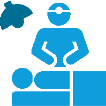 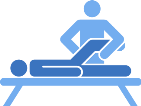 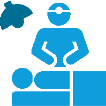 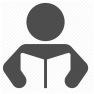 ГАУЗ РКОБ 
МЗ РТ г. Казани
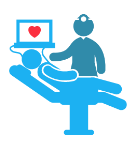 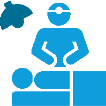 ГАУЗ «Бугульминская ЦРБ»
ГАУЗ «Бугульминская ЦРБ»
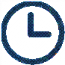 01.11.2016 – 01.09.2018
28.12.2015
27.04.2015
Трудоустроен у 
прежнего работодателя
Оплата лечения, реабилитации и проезда
124,1 тыс. рублей
ТСР, лекарства
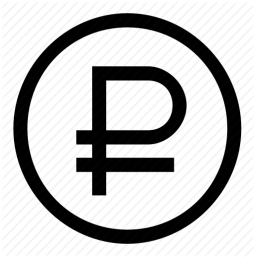 128,3 тыс. рублей
Выплаты по временной нетрудоспособности
297,5 тыс. рублей
Обучение
Единовременная страховая выплата
126,5 тыс. рублей
81,3 тыс. рублей
14
Ежемесячная страховая выплата
42,6 тыс. рублей
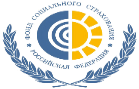 СПАСИБО ЗА ВНИМАНИЕ!